Edmodo
简介
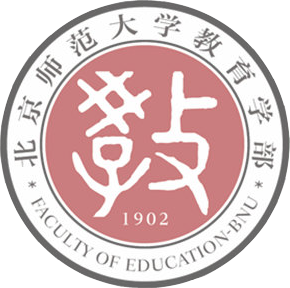 郑娟
2012-4-19
Contents
How？
What？
内容导航
Who？
Why？
并列关系
Bread PPT
H
ow
did I find it？
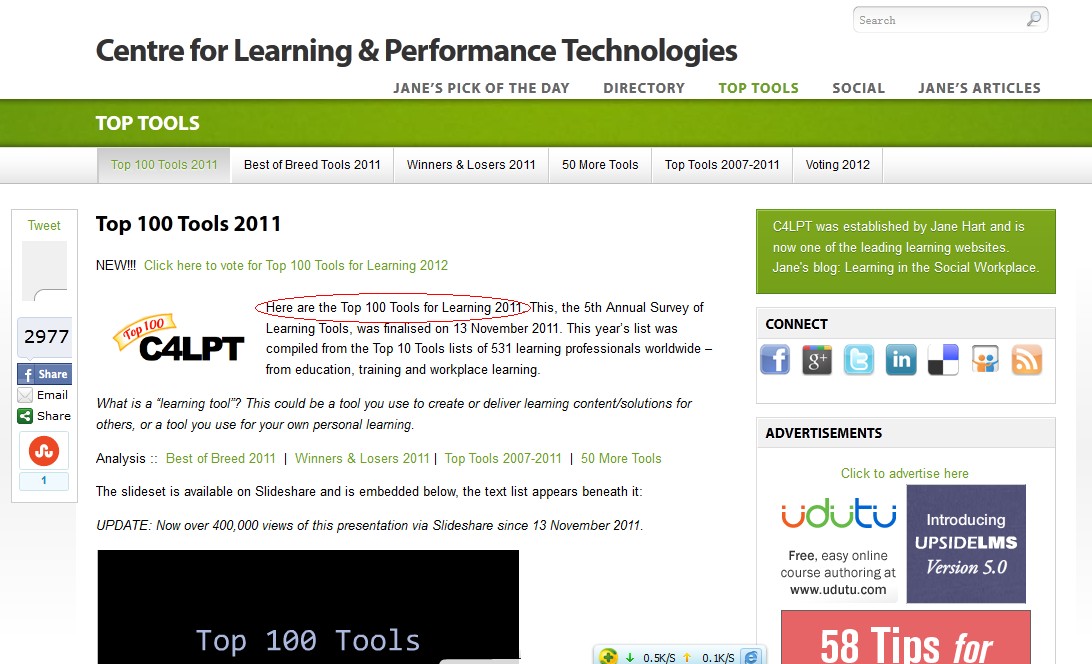 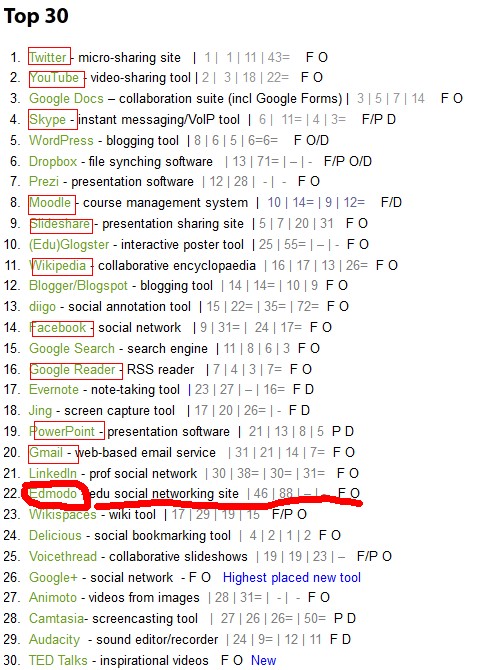 w
hat
Is it about？
Watch a video
概况
在Edmodo，我们帮助老师将教室变成一个社区。
Edomodo为教师和学生提供一个安全的环境，让他们能够联系、合作、分享学习内容、评价作业、打分、进行课堂讨论、发布公告。我们的目标是要帮助教学者提高他们管理媒体的能力、为每个学习者订制个性化的教学内容。
所以说，开始联系全球7000000的老师和学生吧！
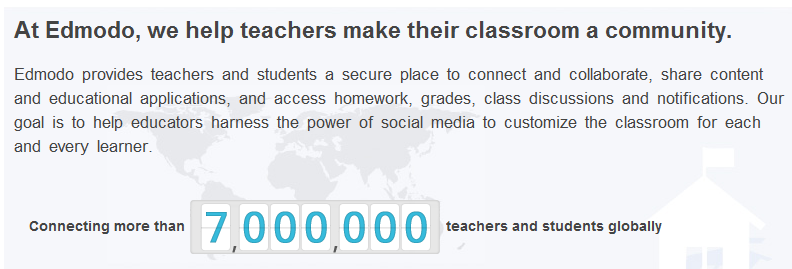 功能简单介绍
管理学生
提供一对一的指导，给学生评价等
建立小组协作活动
布置作业、小测试
第 9 页
功能简单介绍
与同行教师交流
养成终身学习的习惯
分享自己的成功或者失败的经验、兴趣、职业成就
跟踪学生的学习情况做研究
第 10 页
功能简单介绍
背着背包“买知识”
追踪学校、区域的活动进展
知识商店
教师、学生、家长联系起来，形成一个交流的网络
整个学校的活动概况，图标展示
第 11 页
特别功能介绍：日历
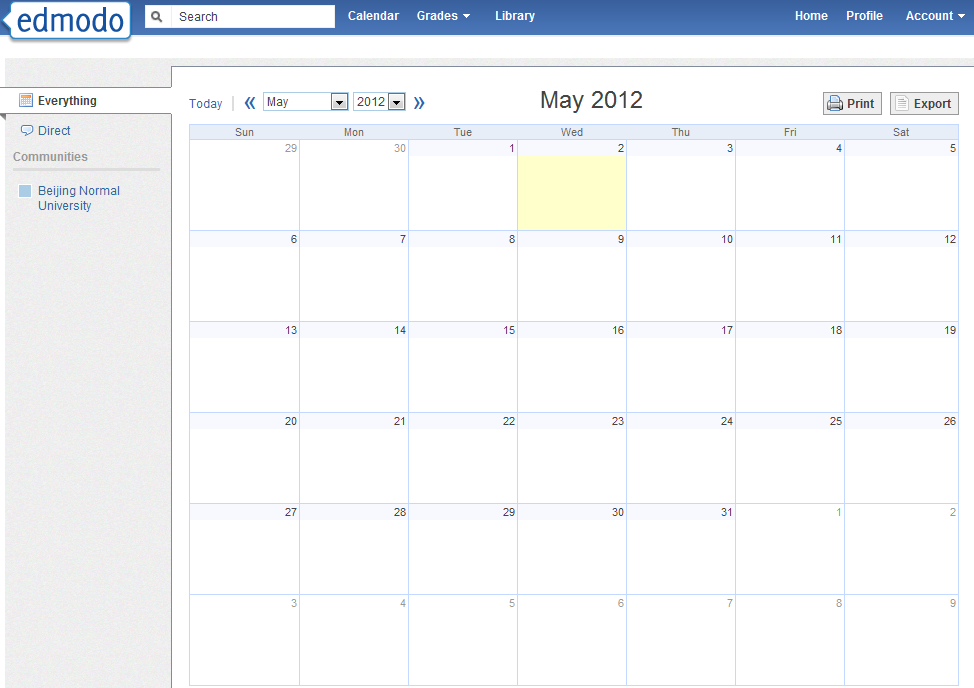 特别功能介绍：图书馆
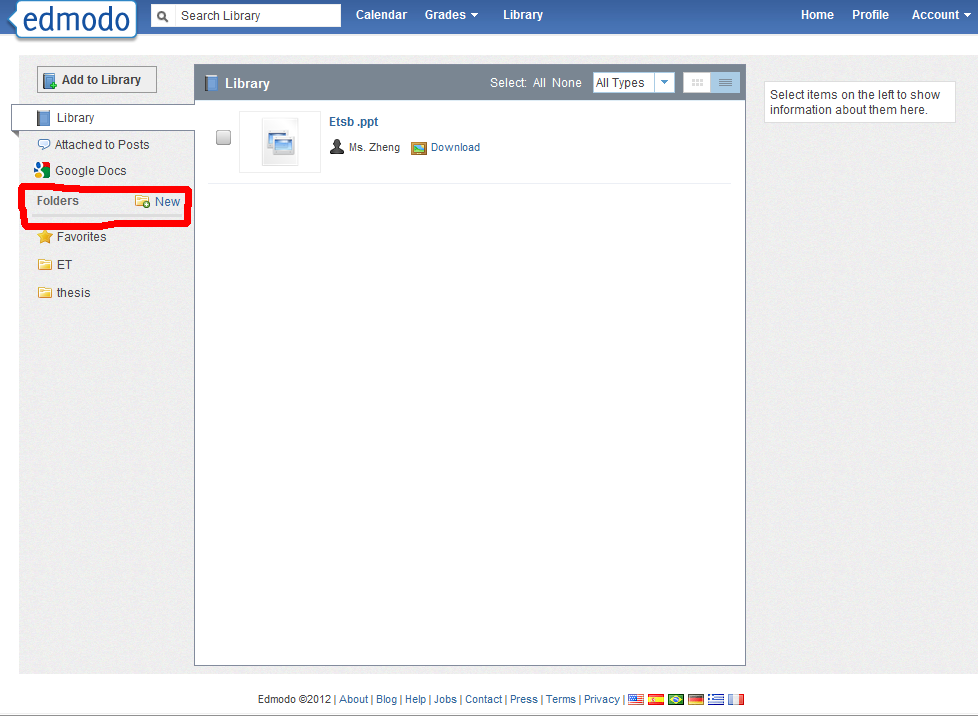 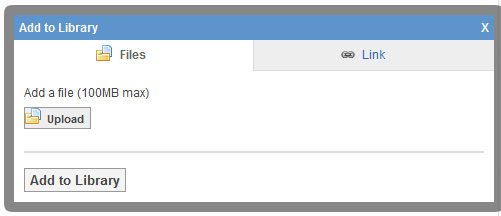 w
ho
can use it？
使用者的角色
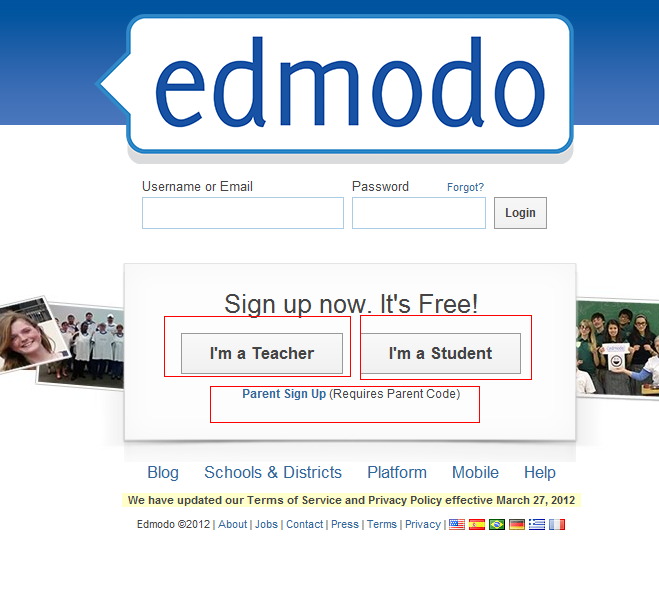 教师

学生

家长
使用平台
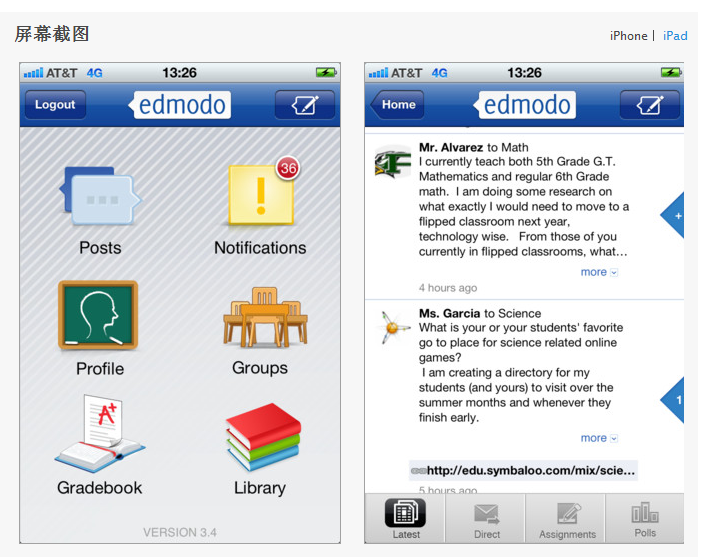 PC机
MAC
IPONE
IPAD
w
hy
案例1
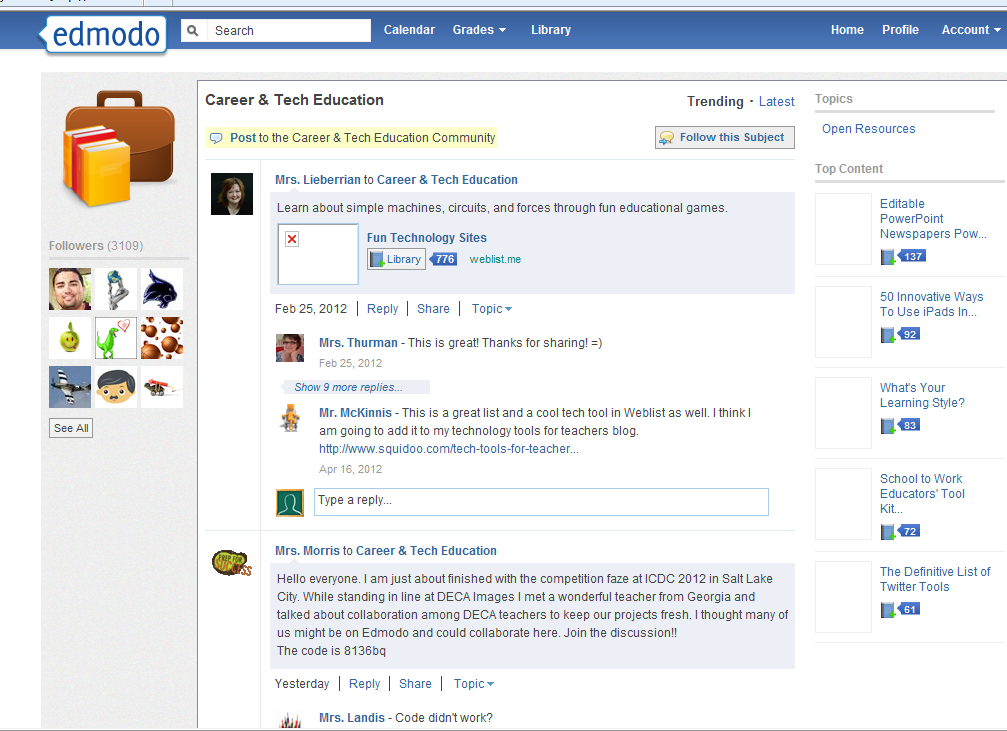 案例2
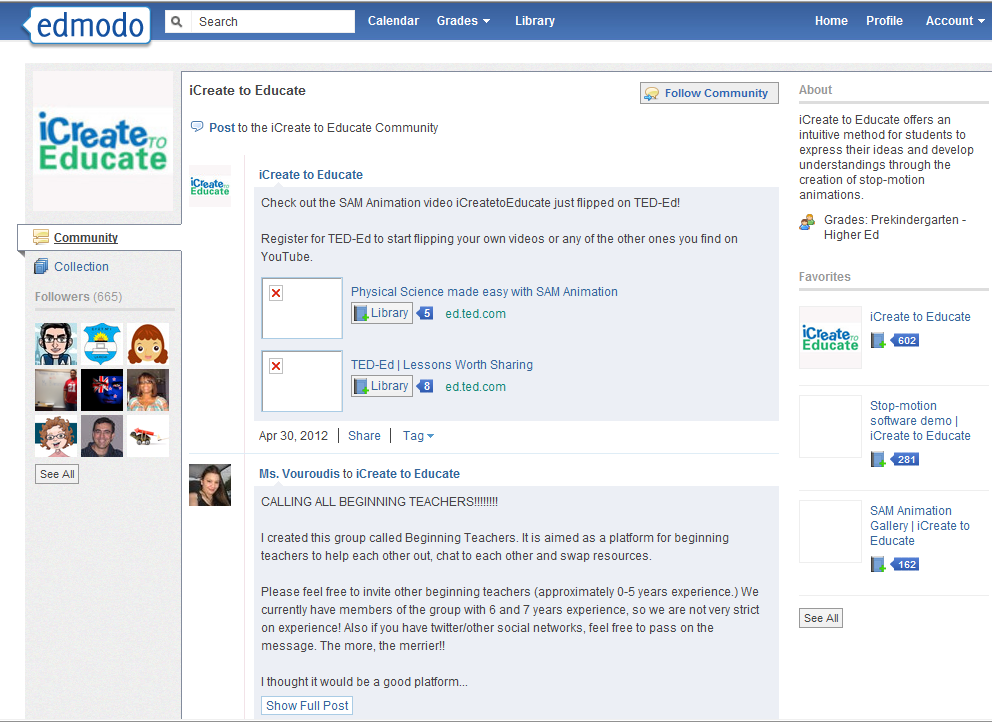 评价
设计细致
用户界面友好
功能齐全
学习活动和学习资源综合设计
优点
缺点
注册比较复杂
平台的开放性还不够
家长与教师、学生之间的联系较少
Bread PPT
The END！
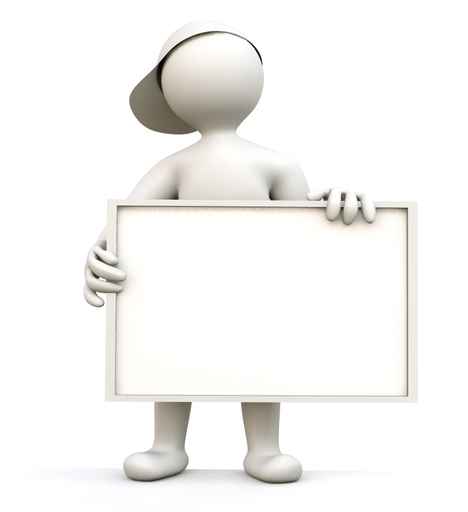 郑娟
Email：jjzeducation@gmail.com
Tel:18010175274
谢谢！
Thank you！